Електронна система реєстрації до закладів дошкільної освіти Харківської області
Обов'язки Модератора:
З 1 по 15 вересня оновлювати інформацію про вікові групи (ІНСТРУКЦІЯ МОДЕРАТОРА РЕГІОНАЛЬНОГО УПРАВЛІННЯ ПО НАПОВНЕННЮ / ОНОВЛЕННЮ ІНФОРМАЦІЇ ПРО ВІКОВІ ГРУПИ ТА КІЛЬКІСТЬ У НИХ ВІЛЬНИХ МІСЦЬ). 
Після того, як  відбудеться  формування вікових  груп до нового навчального року, необхідно:
у разі потреби змінити назву груп відповідно до віку дітей  (наприклад, була група «Сонечко» 3-4 роки, стала - «Сонечко» 4-5 років), 
додати  сформовані групи (наприклад, 1-3 роки), 
змінити рік формування груп (має бути 2019).

З 1 по 15 вересня поточного року  встановлювати кількість вільних місць в кожній віковій групі(ІНСТРУКЦІЯ МОДЕРАТОРА РЕГІОНАЛЬНОГО УПРАВЛІННЯ ПО НАПОВНЕННЮ / ОНОВЛЕННЮ ІНФОРМАЦІЇ ПРО ВІКОВІ ГРУПИ ТА КІЛЬКІСТЬ У НИХ ВІЛЬНИХ МІСЦЬ). 
для існуючих груп перевірити наявність вільних місць  та проставити їх кількість, 
для  сформованих груп виставити кількість місць  незалежно від того, чи є в ці групи заявки, чи ні. Тобто, якщо сформована група на 20 місць, то необхідно виставити число 20.
Обов'язки Модератора:
ЩОКВАРТАЛЬНО
Оновлювати інформацію на сторінках ЗДО(ІНСТРУКЦІЯ МОДЕРАТОРА РЕГІОНАЛЬНОГО УПРАВЛІННЯ ПО НАПОВНЕННЮ / ОНОВЛЕННЮ СТОРІНОК ЗДО):
таблицю ЗДО. Таблиця містить 
основні дані про заклад, 
у разі зміни інформації, 
її треба оновити.
фото ЗДО за графіком. 
Обов'язкове оновлення фотографій 
пов'язане зі змінами 
зовнішнього вигляду будівель 
і територій, 
свят та заходів.
Обов'язки Модератора:
РЕГУЛЯРНО
Вносити заявки, що прийняті в паперовому вигляді (Інструкція по додаванню заявок до Електронної системи реєстрації до закладів дошкільної освіти Харківської області).
Обов'язково в реальному режимі часу.
Вносити необхідно УСІ заявки, що надходять до закладу, крім тих, які надійшли через Систему (сайт). Перерахунок черзі відбувається на вихідних, тому до п'ятниці включно потрібно зафіксувати всі заявки від батьків. 
Відслідковувати наявність і кількість вільних місць в  групах. 
Протягом року в разі появи вільних місць в групах необхідно встановлювати кількість вільних місць. Якщо з'являється вільне місце, то в групу зараховується перша дитина з черги, решта чергу перераховується в ніч з суботи на неділю.
Перевіряти заявки, що надійшли в електронному вигляді, підтверджувати або відхиляти, змінюючи статуси. 
При заповненні заявки батьками, заявка має статус «На розгляданні». Модератор до п'ятниці поточного тижня повинен переглянути такі заявки. У разі, якщо заявка заповнена правильно, то змінить на статус на «У черзі». Після цього дитині буде надано номер у черзі або дитина буде зарахована до  ЗДО (у разі наявності вільних місць).
Не оновлена інформація на сторінках ЗДО
Кількість заявок «На розгляданні»
Не проставлено кількість вільних місць в групах
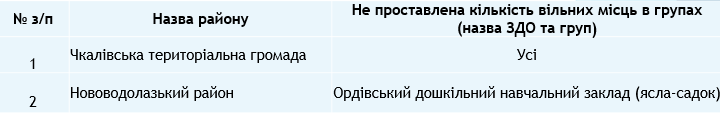 Не проставлено рік формування в групах
ІНФОРМАЦІЯпро кількість поданих та оброблених заявок
ІНФОРМАЦІЯпро редагування заявок
ІНФОРМАЦІЯпро кількість поданих та оброблених заявок
Активна робота модераторів